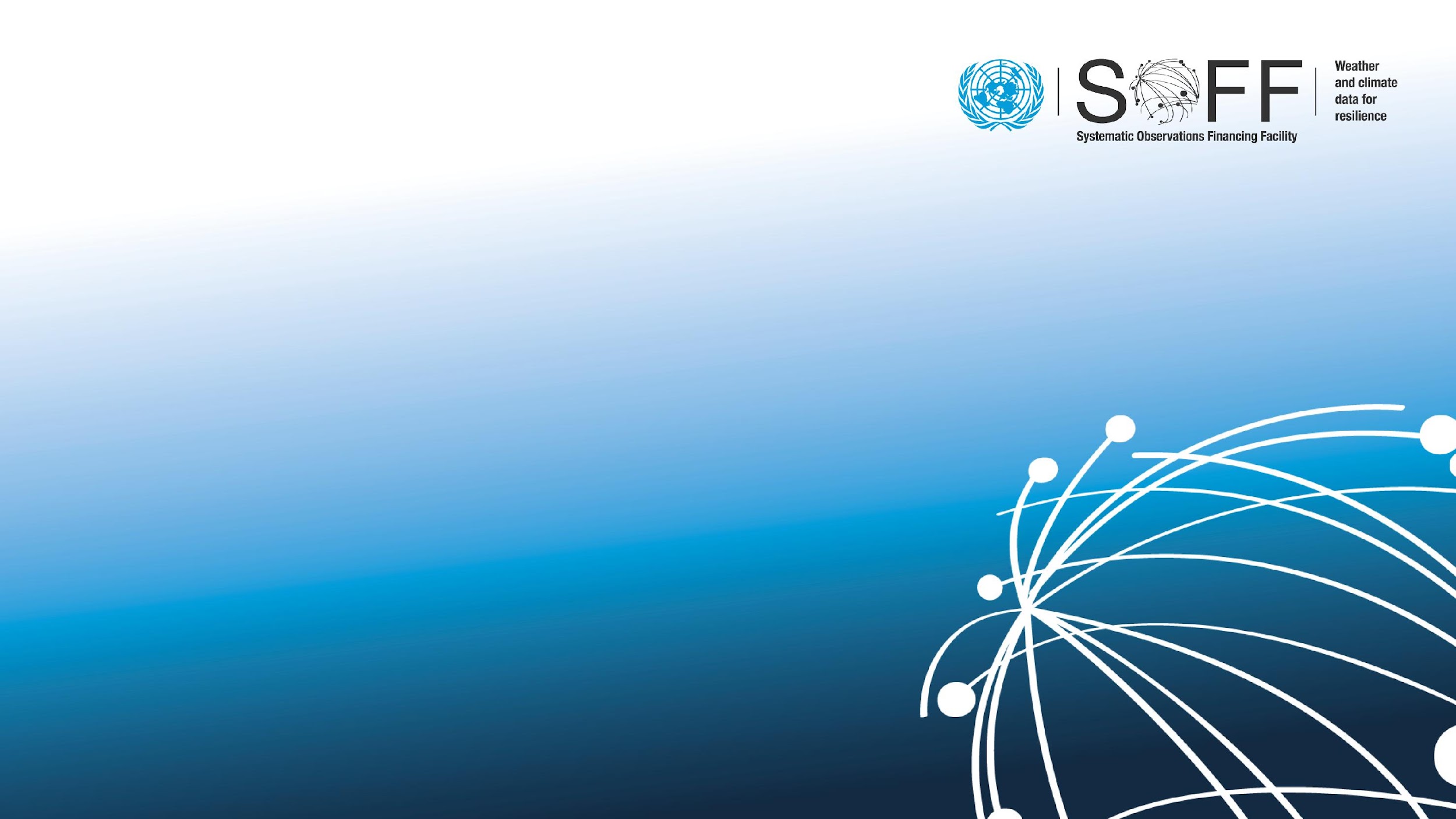 5-7 May 2025
Closing the Basic Weather and Climate Data Gaps in the Caribbean: SOFF Regional implementation and creating synergiesWhat are the outcomes?
Elephants in the room
Sometimes “less is more” - fragmented heterogeneous infrastructure is hard to maintain/sustain. There is a need for the development projects to be harmonized to reduced this fragmentation.
Procurement at national level could hold back progress, what is role of CMO/CIMH for procurement
There is a divide in the region between spanish and english speaking
CHUAS programme: Current national plans for GBON compliance in the Caribbeans relies on US CHUAS programme.
Long-term continuity: Caribbean countries want to ensure that they can maintain their upper-air network in the case that US support is discontinued or reduced (such as: lack of support for Hydrogen generators).
Regional Network decision: The Regional Network GBON design may impact the gap assessments prepared for SOFF.
There is a need for adequate legislation and legal protection.
Investment and compliance Phase uncertainty of the how it will be done by NMS
Data sharing infrastructure - WIS2.0, SURFACE
Sustainability is a problem: Success of WIS2.0 in the region relies on individuals - 2-3 people who have a lot of passion, SURFACE development is mainly supported by one individual - capacity on this needs to be built out to more people.
Financial support: support should be given to countries or organizations that support WIS2.0 & SURFACE, through SOFF and CREWS.
Establishing a working group/community of practice: Establishing a regional IT team/group that works closely together and meets regularly.
Create a platform: for sharing technical standards, technical documents and information between countries.
Training for this team: regular training in-person in needed.
Calibration, operations and maintenance
Regional Centers: two main calibration centers in the region CIMH and Cuba. In the current mechanism, SOFF can support Cuba, but CIMH cannot be supported with the current SOFF model
Capacity of larger NMHSs built: Larger met services can build calibration services as a backup to the two main CIMH and Cuba 
Calibration kits for all: All met services having calibration kits (traveling standard), suggestion to hamonize these kits across the region
Create a regional policy for regional procurement and storage of spare parts
Need for spares in each country as well as regional pool: Need a spare facility within the country itself, because of the different equipment used and since when you send sensors to a calibration lab you need to have spares in the meantime. Regional pool may be considered for equipment that is used by many - such as upper air renewables or radar spare parts. 
We need to know the costs: of what it will take to achieve this in order for SOFF to fund this or consider the funding. It was suggested that regional centers will have a price catalogue to allow incorporating the needed funds into the budgeting of the NCPs. 
Regional funding window or support: through SOFF, CREWS or other to support calibration approach outlined above
GBON related capacity development
Equipment has no value and no sustainability without dedicated technicians. Every plan needs to contain the needed training and capacity building for the relevant technicians, as well as preparation of the needed maintenance/calibration procedures.
Competence framework: Countries need to develop clear competence frameworks - maintenance, calibration, IT, marine observations. Regional effort with WMO should be done in this regards, which may be supported by SOFF, CREWS or others. 
Establishing a working groups/communities of practice: Establishing regional teams/groups that works closely together and meets regularly - not only IT but also maintenance, calibration, marine obs., radar etc. 
Need roaving experts to go and support members 
Communicating the value of NMHSs: Lack of ability of met services to leverage funding from government. There is a big need for WMO and CMO to help met offices to communicate the value of met services to get sustainable support from their government. 
Importance of Socio economical benefits studies - supported through CREWS
Leveraging investments in the region
SOFF is single-purposed fund supporting GBON compliance, while other climate funds including CREWS, with significant portfolio in the region, can provide support to NMHs in a broader sense
Important that NMHs have a clear perspective about the investments being made in their countries so they can identify priorities for funding - projects country driven and not fund driven. Strategic plans to be put in place to help guide this process.
For additional support beyond SOFF scope, it’s recommended to work also with countries’ IEs, that can crowd in additional own resources or support the country accessing additional climate funding 
Opportunities could result from having regional bodies like CIMH accredited to access funding from multi-lateral funds.
Funders and programmes are also responsible to better coordinate support to countries to avoid contributing fragmentation, particularly in relation to the procurement of equipment. Coordinate what is expected from the met service because they have limited capacity to support programmes.
Final reflections
Collaborative environment in this region, working hand and hand
Recognize role of peer advisors because it is a human’s role to do these assessments
Building self reliance, countries want to be self sufficient 
Training of trainers - for forecasting and other topics and will be led by CIMH
CIMH to develop a calibration request portal
Gerard from IDB emphasized that SOFF is going to push countries, and there will be growing pains but he is already seeing countries growing
Challenge how we continue to move together to reach to finish line together, but at different speed
Thank you
Marine observations
Global view: important to think about feasible and cost effective solutions for marine observations. Ship observations and buoys are more affordable than fixed platforms. Bahamas introduced that the buoys are needed as they provide a standard for calibration.
Regional view: ocean observations need to be a regional approach to ensure sustainability. put in place regional coordination and invite all people doing observations to the table to have an iterative way to collaborate. 
The only way to proceed for investments in ocean observations is to do an inventory of the existing status and have a regional approach to investment.
National view: collaboration is most needed for technical expertise in operations and maintenance, it is too complex to do at a national level.
Top priorities for regional collaboration
Data sharing infrastructure (WIS2.0, SURFACE)

Calibration, operations and maintenance

GBON related capacity development

Marine observations

Upper air measurements
What are the takeaways from this meeting?
Building capacity of the NMS (especially of staff) is key for successful implementation of the SOFF throughout all phases.
Caribbean region has a strong platform for regional efforts, need to use this advantage for SOFF 2 and beyond.
Need to elevate the importance of the work of the NMS to governments, build alliances with users (e.g. private sector, public).
Expand the involvement of the peer advisors in the implementation phase.
Data and data management is critical for the region.
Funding is limited, time is going by, need for all countries to reach investment plan phase urgently.
Role of technology is important but use has to be comprehensive i.e. adequate training is required to ensure sustainability.
Status of observation networks in the region
Gaps in the region: Still major GBON data gaps in the region due to limited upper-air capacity and frequency of reporting (often limited to daytime hours). Significant improvements have been made since 2023, mainly due to adoption of WIS 2.0. The gaps in marine measurements are not addressed yet by SOFF investments.
Regional UA GBON Network: The Region IV took a decision for the minimum UA regional network in the Caribbean. The regional network is the minimum required, but not limited to this. Countries not included in the decision are welcome to share additional UA data as they choose.
Regional coordination: The Caribbean region has strong regional structures and collaboration in place that other WMO regions can learn from - there is already examples of regional coordination on WIS2.0, radar mosaic, capacity development and others. SURFACE CDMS that started installation in many countries is another great example of regional collaboration.
Draft legislation and strategic plans: Through the CREWS project, there is a draft meteorological legislation to govern the responsibilities of the met offices and strategic plans to include current and future investment.